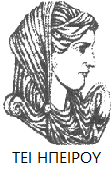 Ελληνική Δημοκρατία
Τεχνολογικό Εκπαιδευτικό Ίδρυμα Ηπείρου
Μηχανογραφημένη Λογιστική ΙI
Ταξινομήσεις & Είδη συστημάτων
Χύτης Ευάγγελος
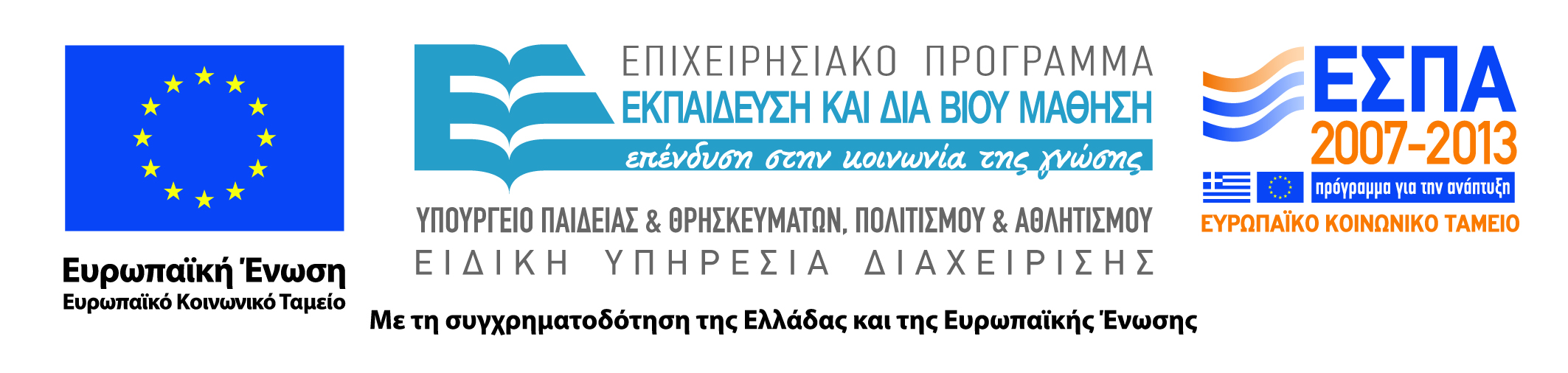 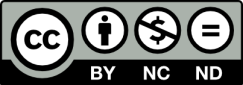 Ανοιχτά Ακαδημαϊκά Μαθήματα στο ΤΕΙ Ηπείρου
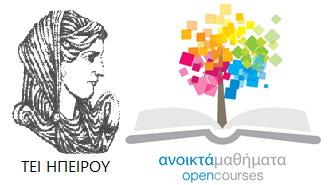 Λογιστικής και Χρηματοοικονομικής
Μηχανογραφημένη Λογιστική IΙ
Ενότητα 2: Ταξινομήσεις & Είδη συστημάτων
Χύτης Ευάγγελος
Πρέβεζα, 2015
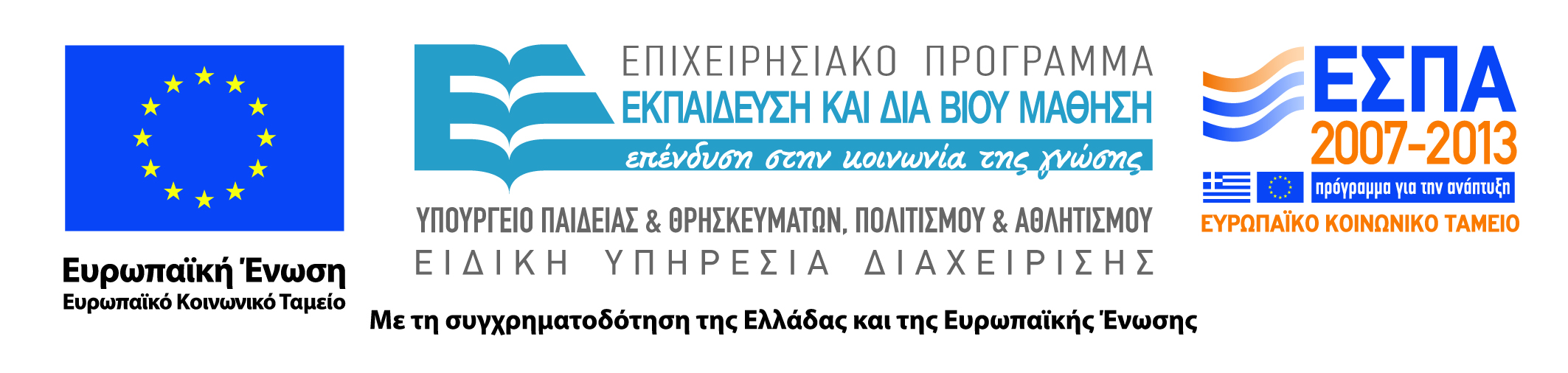 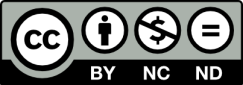 Άδειες Χρήσης
Το παρόν εκπαιδευτικό υλικό υπόκειται σε άδειες χρήσης Creative Commons. 
Για εκπαιδευτικό υλικό, όπως εικόνες, που υπόκειται σε άλλου τύπου άδειας χρήσης, η άδεια χρήσης αναφέρεται ρητώς.
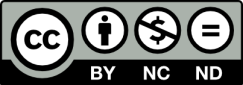 3
Χρηματοδότηση
Το έργο υλοποιείται στο πλαίσιο του Επιχειρησιακού Προγράμματος «Εκπαίδευση και Δια Βίου Μάθηση» και συγχρηματοδοτείται από την Ευρωπαϊκή Ένωση (Ευρωπαϊκό Κοινωνικό Ταμείο) και από εθνικούς πόρους.
Το έργο «Ανοικτά Ακαδημαϊκά Μαθήματα στο TEI Ηπείρου» έχει χρηματοδοτήσει μόνο τη αναδιαμόρφωση του εκπαιδευτικού υλικού.
Το παρόν εκπαιδευτικό υλικό έχει αναπτυχθεί στα πλαίσια του εκπαιδευτικού έργου του διδάσκοντα.
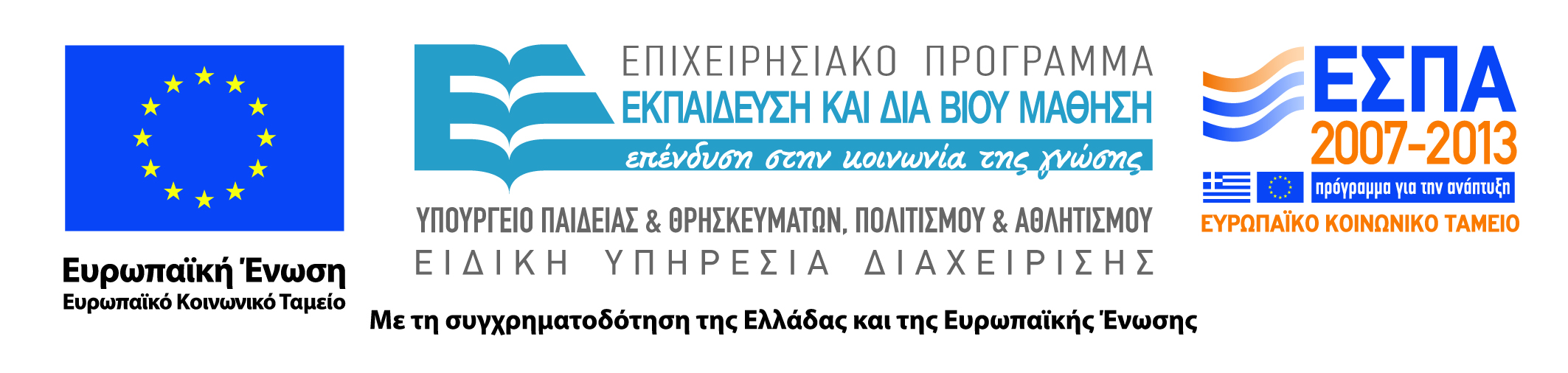 Σκοποί  ενότητας
Η ενότητα αυτή έχει ως στόχο να μελετήσει τις έννοιες και τις μορφές ταξινόμησης και τα είδη των συστημάτων.
5
Ταξινομήσεις & Είδη συστημάτων
….Εισαγωγή αυτοματοποιημένων εφαρμογών και για άλλες λειτουργικές δραστηριότητες
Αποθήκης (Διαχείριση αποθεμάτων)
Προσωπικού (Μισθοδοσίας)
Μάρκετινγκ κ.λ.π.
6
Ταξινομήσεις & Είδη συστημάτων
Οι αυτοματοποιημένες εφαρμογές μείωναν σημαντικά το χρόνο που χρειάζονταν για να διεκπεραιωθούν οι διάφορες  (επαναλαμβανόμενες) δραστηριότητες
Αλλά
Ο σχεδιασμός των πληροφοριακών συστημάτων στηρίζονταν στην εξυπηρέτηση πληροφοριακών αναγκών υπό τη μορφή ανεξάρτητων λειτουργιών μέσα στην ίδια την επιχείρηση
Αντίληψη υπερβολικού φόρτου δεδομένων
Τεχνολογικές δυσκολίες (αποθήκευσης & ανάκλησης στοιχείων και ‘τοπικής’ επεξεργασίας δεδομένων)
7
Χρήστης
Εφαρμογή
Βάσεις δεδομένων Χρηστών
Πελάτες 
(λογαριασμοί εισπρακτέοι)
Τιμολόγια
ΛΟΓΙΣΤΗΡΙΟ
Τιμολόγηση/
Πιστωτικός 
Έλεγχος
Εισπράξεις μετρητών
Τιμολόγια
ΜΑΡΚΕΤΙΝΚ
Προώθηση / 
Δημιουργία
Νέων προϊόντων
Πελάτες (δημογραφικά 
Χαρακτηριστικά)
Χρήστης
Λειτουργία
Λογική όψη
Πρόγραμμα
Βάση δεδομένων Χρηστών
Πελάτες 
λογαριασμοί εισπρακτέοι
δημογραφικά χαρακτηριστικά
	Τιμολόγια
	Εισπράξεις μετρητών
Διαχείριση
Βάσης
Δεδομένων
ΛΟΓΙΣΤΗΡΙΟ
Τιμολόγηση/
Πιστωτικός 
Έλεγχος
ΜΑΡΚΕΤΙΝΚ
Προώθηση / 
Δημιουργία
Νέων προϊόντων
Ταξινομήσεις & Είδη συστημάτων
Θεώρηση των Λ.Π.Σ. υπό το πρίσμα των βάσεων δεδομένων
Ηλεκτρονική καταχώριση
Επεξεργασία από Υπολογιστές 
Ποσοτικά και κάποια Ποιοτικά δεδομένα
Όχι μεγάλη βαρύτητα στο Λογιστικό κύκλωμα
Άμεση πρόσβαση στη βάση δεδομένων 
Ενοποίηση των Πληροφοριακών Συστημάτων
Αρχικά σε επίπεδο τμημάτων π.χ. Λογιστηρίου, Οικονομικής Διαχείρισης
και αργότερα μεταξύ τμημάτων
10
Ταξινομήσεις & Είδη συστημάτων
…. Εξελίξεις στα Λογιστικά Πακέτα
Εισαγωγή υποσυστημάτων (Εμπορικής διαχείρισης – μισθοδοσίας)
Πλεονεκτήματα
Συλλογή – Επεξεργασία και άλλων πληροφοριών
Προβλήματα
Όχι καλή παραμετροποίηση των υποσυστημάτων
11
Ταξινομήσεις & Είδη συστημάτων
Enterprise Resource Planning (ERP) 
Πλήρης ενοποίηση – ολοκλήρωση (Integration) όλων των δεδομένων και των επιχειρηματικών δραστηριοτήτων (πλήρη αυτοματοποίηση) μέσα στην επιχείρηση
Ενσωμάτωση συστημάτων στήριξης αποφάσεων
12
Ταξινομήσεις & Είδη συστημάτων
Enterprise Resource Planning (ERP) 
Διεπιχειρησιακή Ενοποίηση: Συντονισμός διαδικασιών με 
Προμηθευτές (Supply Chain Management)
Πελάτες (Customer Relation Management)
13
Τεχνολογική εξέλιξη των Λ.Π.Σ.
Χειρόγραφη 
καταχώριση
 Επεξεργασία από 
ανθρώπους
 Λογιστικό
κύκλωμα
Ποσοτικά
δεδομένα
 Δημιουργία πληρ.
Περιοδικά
Ηλεκτρονική 
καταχώριση
σε εξατ. αρχεία
 Επεξεργασία από 
υπολογιστές
 Λογιστικό
κύκλωμα
Ποσοτικά
δεδομένα
 Δημιουργία πληρ.
Περιοδικά
Ηλεκτρονική 
καταχώριση
σε βάσεις δεδομένων
 Επεξεργασία 
από υπολογιστές
 Λιγότερη βαρύτητα
στο Λογιστικό κύκλωμα
Ποσοτικά & Ποιοτικά
δεδομένα
 Άμεση πρόσβαση σε
πληροφορία


D
Όλα τα προηγούμενα
&
πλήρη ενοποίηση
δεδομένων,
επιχειρησιακών 
δραστηριοτήτων 



ERP  
&
ενσωματωμένα
συστήματα
στήριξης
αποφάσεων
E.R.P.
Βάσεις 
δεδομένων
Χειρόγραφο
Μηχανογραφημένο
Βιβλιογραφία
Καραγιώργος Π. – Πετρίδης Α. (2010), Μηχανογραφημένη Λογιστική, εκδότης: Αφοί Θ.Καραγιώργου Ο.Ε.
Πολλάλης Ι., Βοζίκης Α. (2009), Πληροφορικά Συστήματα Διαχείρισης Επιχειρησιακών Πόρων: Στρατηγικές και Εφαρμογές, εκδότης: UTOPIA Εκδόσεις ΕΠΕ
Βενιέρης Γ., Κοέν Σ., Βλήσμος Ο. (2015), Λογιστικά Πληροφοριακά Συστήματα, εκδότης: Εταιρεία Αξιοποίησης και Διαχείρισης της περιουσίας του Οικονομικού Πανεπιστημίου Αθηνών Α.Ε.
Σημείωμα Αναφοράς
Χύτης Ε. (2015) Μηχανογραφημένη Λογιστική IΙ. ΤΕΙ Ηπείρου. Διαθέσιμο από:
http://oc-web.ioa.teiep.gr/OpenClass/courses/LOGO125/
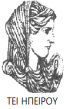 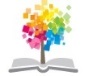 16
ΔΙΑΤΑΡΑΧΕΣ ΦΩΝΗΣ, Ενότητα 0, ΤΜΗΜΑ ΛΟΓΟΘΕΡΑΠΕΙΑΣ, ΤΕΙ ΗΠΕΙΡΟΥ - Ανοιχτά Ακαδημαϊκά Μαθήματα στο ΤΕΙ Ηπείρου
Σημείωμα Αδειοδότησης
Το παρόν υλικό διατίθεται με τους όρους της άδειας χρήσης Creative Commons Αναφορά Δημιουργού-Μη Εμπορική Χρήση-Όχι Παράγωγα Έργα 4.0 Διεθνές [1] ή μεταγενέστερη. Εξαιρούνται τα αυτοτελή έργα τρίτων π.χ. φωτογραφίες, Διαγράμματα κ.λ.π., τα οποία εμπεριέχονται σε αυτό και τα οποία αναφέρονται μαζί με τους όρους χρήσης τους στο «Σημείωμα Χρήσης Έργων Τρίτων».
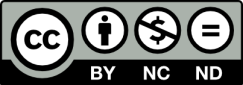 Ο δικαιούχος μπορεί να παρέχει στον αδειοδόχο ξεχωριστή άδεια να  χρησιμοποιεί το έργο για εμπορική χρήση, εφόσον αυτό του  ζητηθεί.
[1]
http://creativecommons.org/licenses/by-nc-nd/4.0/deed.el
Τέλος Ενότητας
Επεξεργασία: Βαφειάδης Νικόλαος
Πρέβεζα, 2015
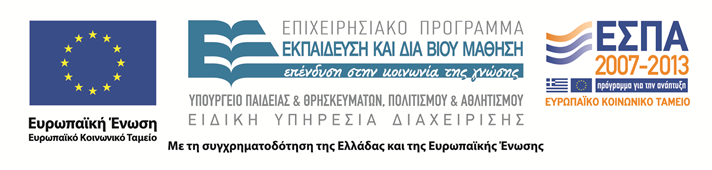 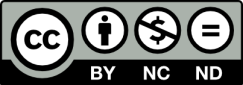 Σημειώματα
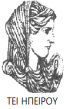 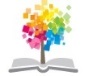 19
ΔΙΑΤΑΡΑΧΕΣ ΦΩΝΗΣ, Ενότητα 0, ΤΜΗΜΑ ΛΟΓΟΘΕΡΑΠΕΙΑΣ, ΤΕΙ ΗΠΕΙΡΟΥ - Ανοιχτά Ακαδημαϊκά Μαθήματα στο ΤΕΙ Ηπείρου
Διατήρηση Σημειωμάτων
Οποιαδήποτε  αναπαραγωγή ή διασκευή του υλικού θα πρέπει  να συμπεριλαμβάνει:

το Σημείωμα Αναφοράς
το  Σημείωμα Αδειοδότησης
τη Δήλωση Διατήρησης Σημειωμάτων
το Σημείωμα Χρήσης Έργων Τρίτων (εφόσον υπάρχει) 

μαζί με τους συνοδευόμενους υπερσυνδέσμους.
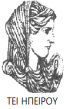 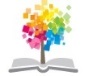 20
ΔΙΑΤΑΡΑΧΕΣ ΦΩΝΗΣ, Ενότητα 0, ΤΜΗΜΑ ΛΟΓΟΘΕΡΑΠΕΙΑΣ, ΤΕΙ ΗΠΕΙΡΟΥ - Ανοιχτά Ακαδημαϊκά Μαθήματα στο ΤΕΙ Ηπείρου
Τέλος Ενότητας
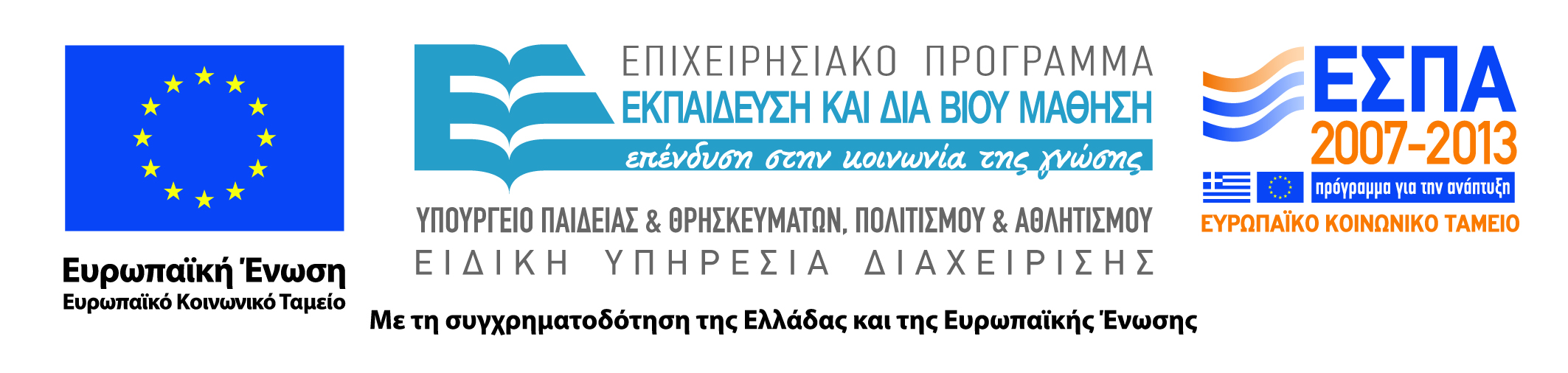 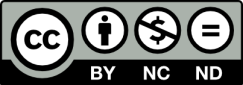